Precertification
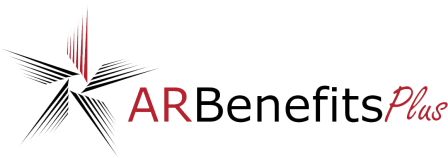 Precertification
What is precertification? 
The purpose of precertification is to ensure that you and anyone else covered under your benefit plan will receive medical care that is necessary and appropriate. Precertification is confidential and no cost to you!

Why is precertification necessary? 
Unnecessary or excessive use of health care drives up medical costs. Precertification is a way to monitor utilization and contain health care costs.
Precertification
The precertification process is easy
Check your ID card for precertification instructions.
Your health plan requires precertification for hospital admissions and certain medical procedures.
Contact your plan administrator for more information on what procedures require precertification. 
You, a family member or your doctor should call 1-877-815-1017 and select option 2 for precertification. You will need to provide information about:
The patient, such as name, address and birth date
The provider, such as name and address
The procedure and the date of service
We will review your information and:
Make sure the procedure is appropriate and necessary for you
Work with your doctor to ensure your care takes place in the most appropriate setting
Monitor length of stay and support discharge planning, if you are in the hospital
Precertification
Do I have to call for precertification? When should I call? 
You, a family member, physician or medical provider should call when you are having a medical procedure that requires precertification. Your benefit plan may require certain timelines for precertification of procedures, hospital admissions and/or Emergency Room visits. Questions? Check with your plan administrator for more information.

What if I forget to make the call?
Failure to receive precertification may result in additional financial responsibility. Refer to your benefit plan for the specified time frame required to obtain precertification.
Precertification
Will the program affect my freedom to choose my own physician or hospital? 
Your benefit plan may be structured to incent you to use certain physicians or hospitals. Be sure to check with your benefit plan or plan administrator if you have questions. 

What if I am not ready to leave the hospital upon the planned discharge date? 
The precertification program monitors your ongoing care and your treatment will continue as long as it is necessary and appropriate. We will perform discharge planning to ensure appropriate support is available after you leave the hospital.
Precertification
For precertification, call
1-877-815-1017, option 2